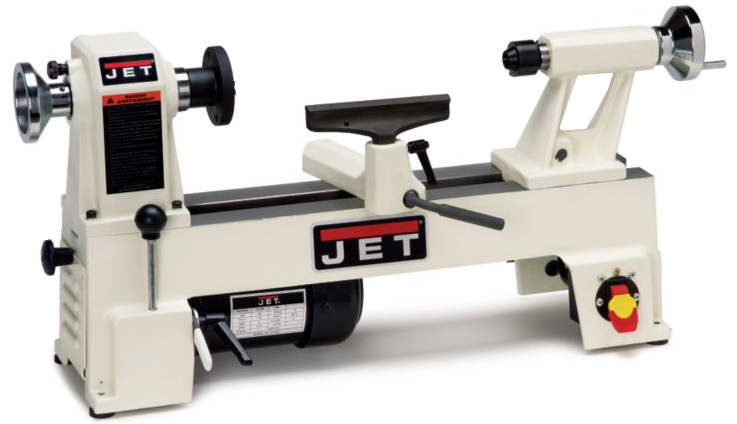 Woodturning
The wood lathe produces round project parts.
SPINDLE TURNING= “TURNING BETWEEN CENTERS” = SPUR DRIVE IN HEADSTOCK AND CENTER IN TAILSTOCK
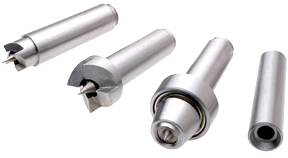 Small Spur Center
Large Spur Center
Live Center
Dead Center
Spindles are held between a spur center and live or dead center.
Live Center
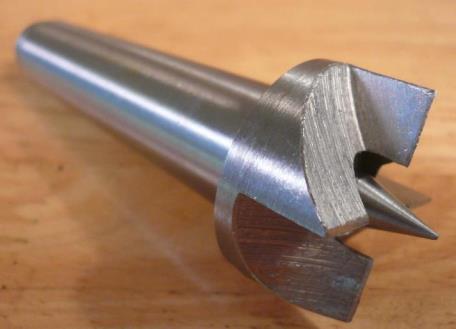 Spur Drive
Cut two kerfs in the wood crossing in the center to fit on the spur drive.
Cut the kerfs with a handsaw OR a V-Block and the bandsaw.
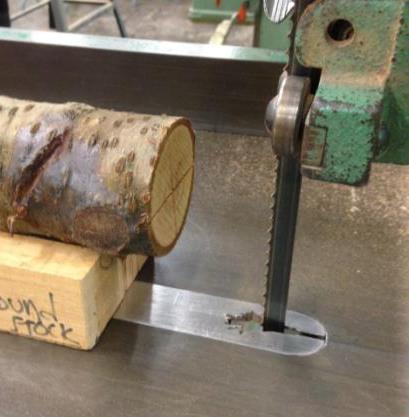 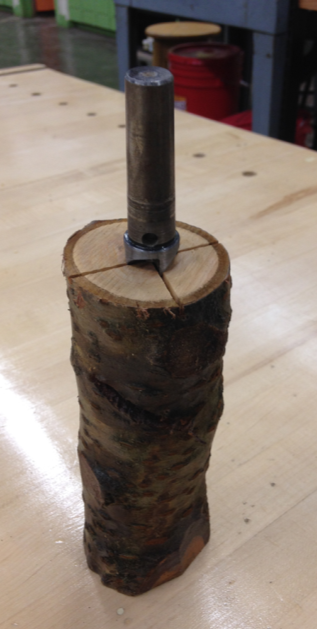 Place the wood on a solid table or floor.NEVER pound on the wood in or on the lathe.
Never use a hard metal hammer.  It will “marshmallow” the end of the spur drive.
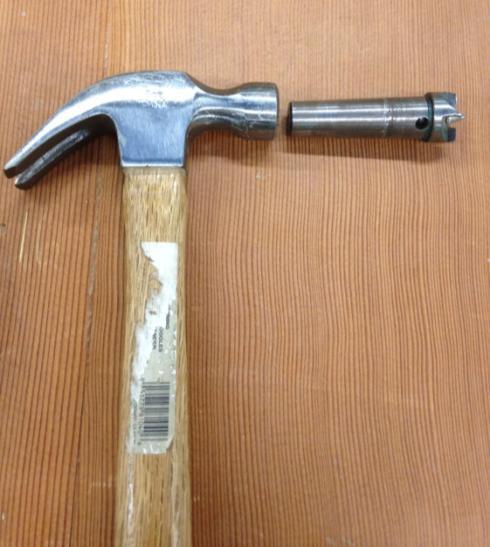 Use a wooden mallet.
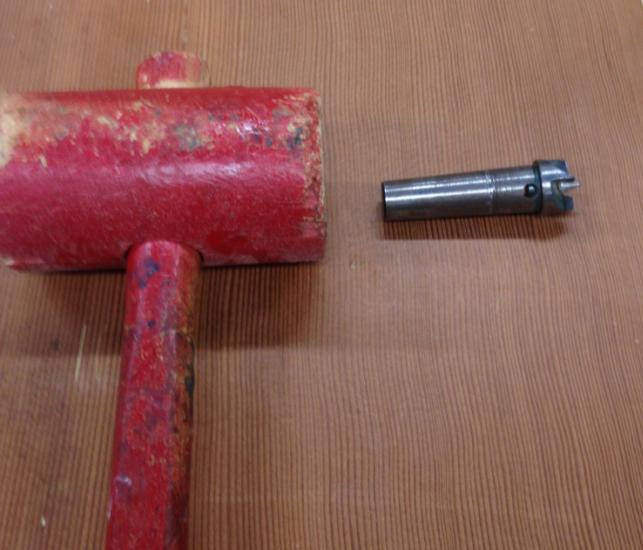 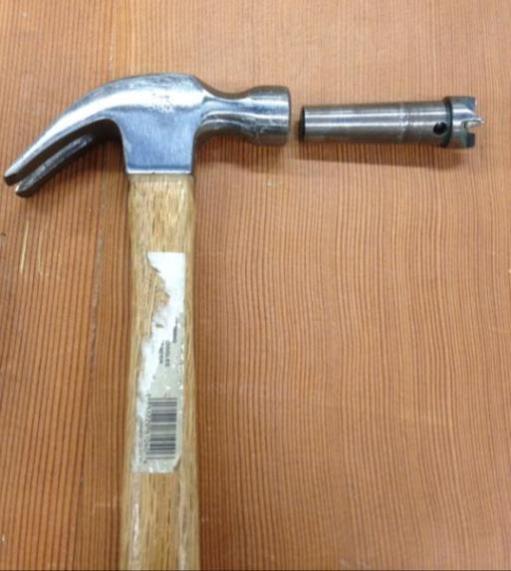 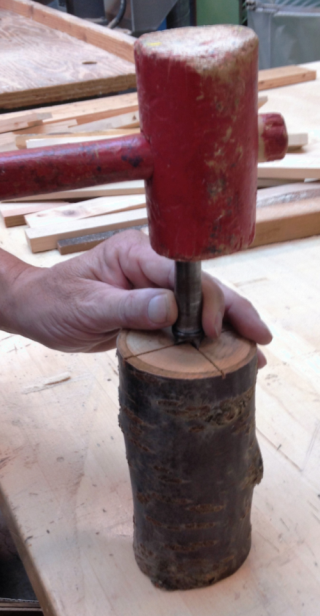 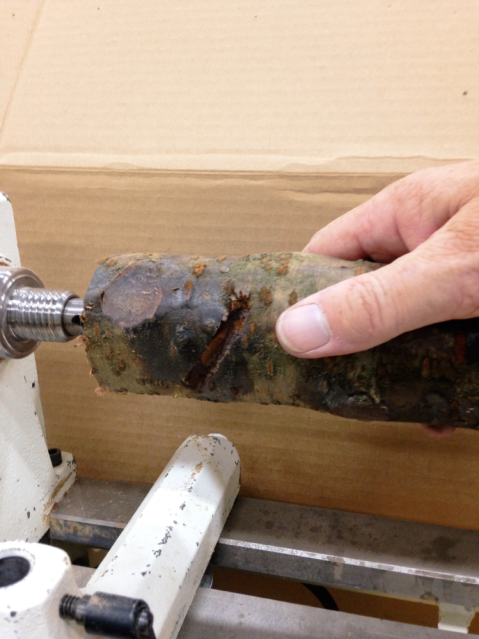 Place the spur drive with the wood in the headstock.
Hold the other end with a center in the tailstock.
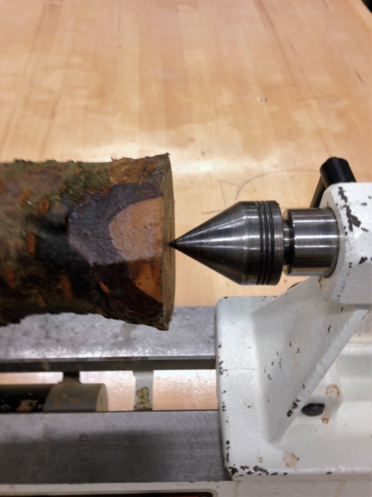 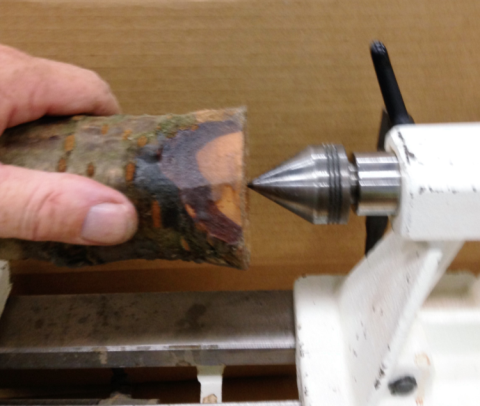 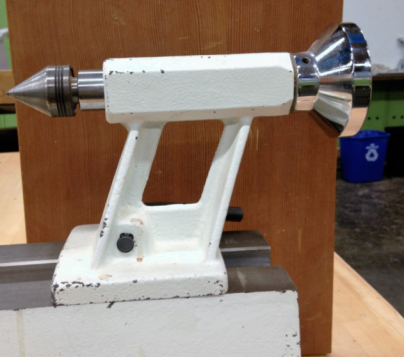 Check that the groove lines up with the bolt.
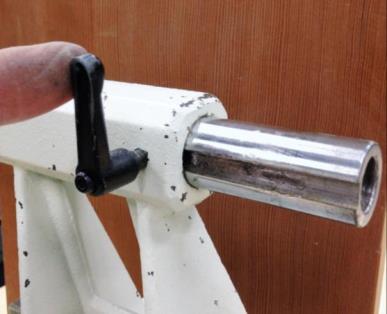 Front Side

Back Side
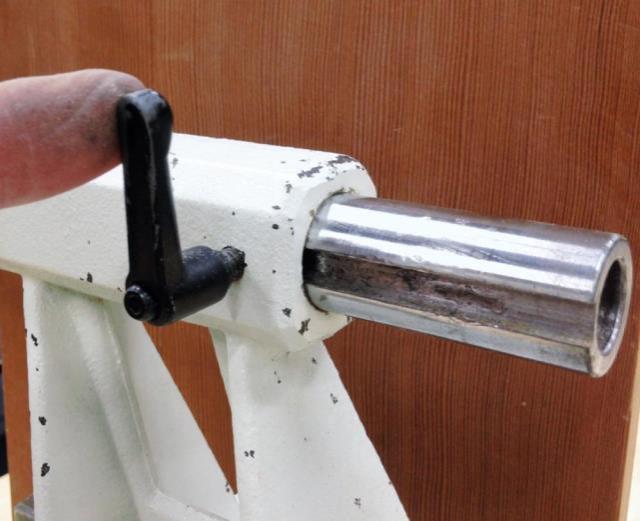 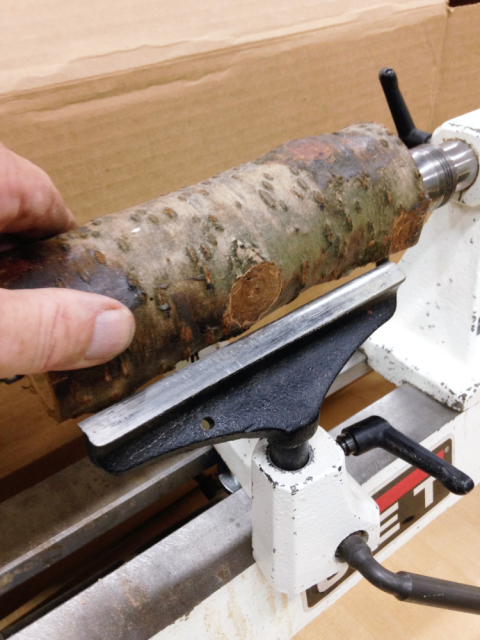 1. Check for end-to-end play.2. Rotate the wood by hand to make sure it doesn’t hit the tool rest.
Start on SLOW SPEED.  Speed is controlled with a dial and with pulleys and belts.
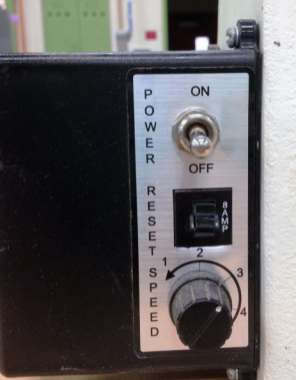 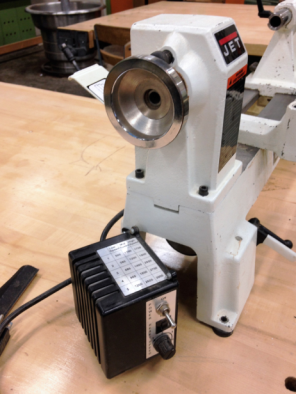 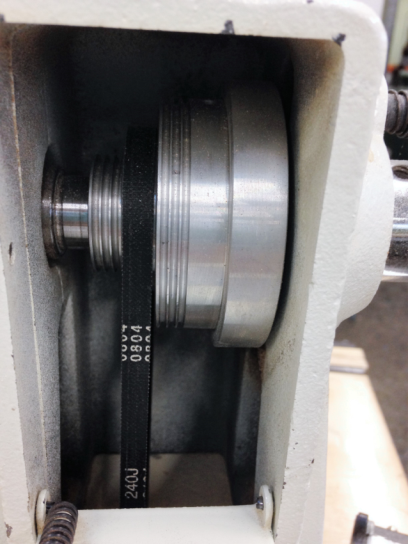 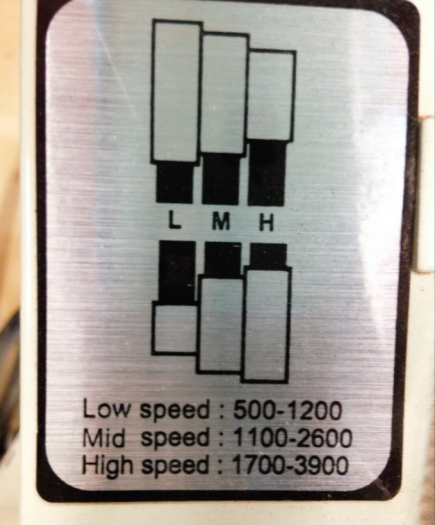 ABC’s of Lathe Turning
A = Anchor the Tool on the Tool Rest.
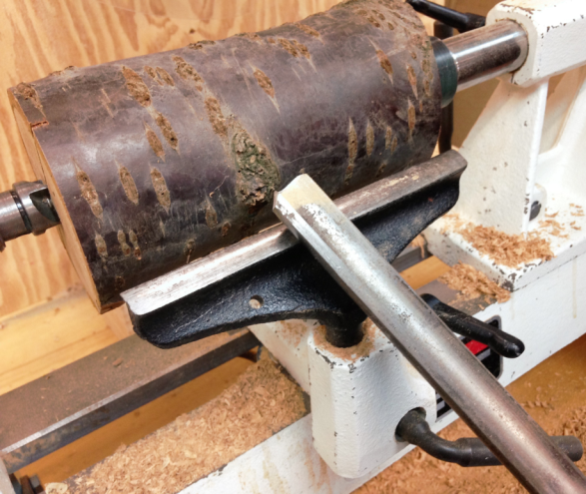 A = Anchor Your Hand on the Tool Rest too. Like this…
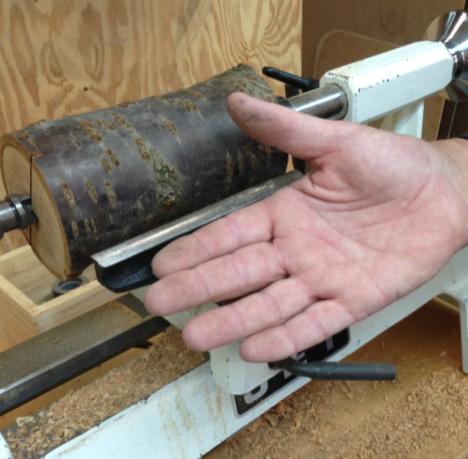 Like this…
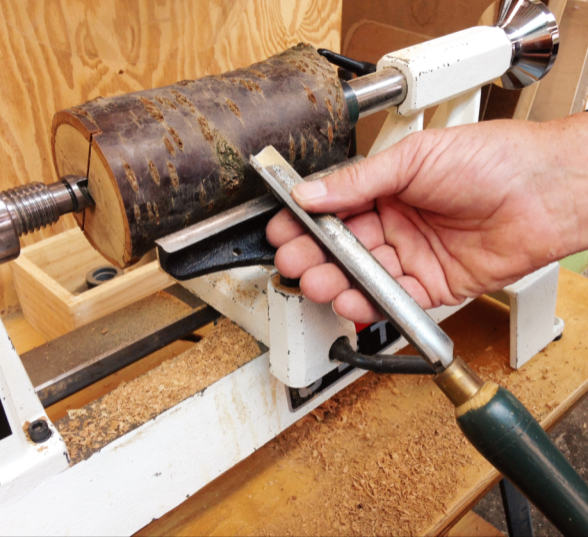 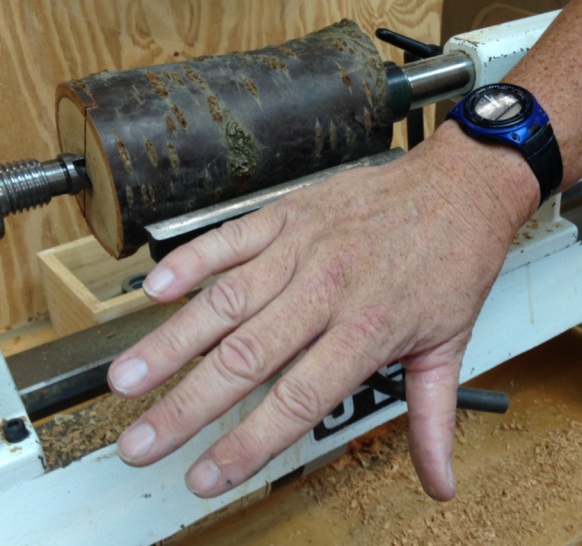 or like this.
Like this.
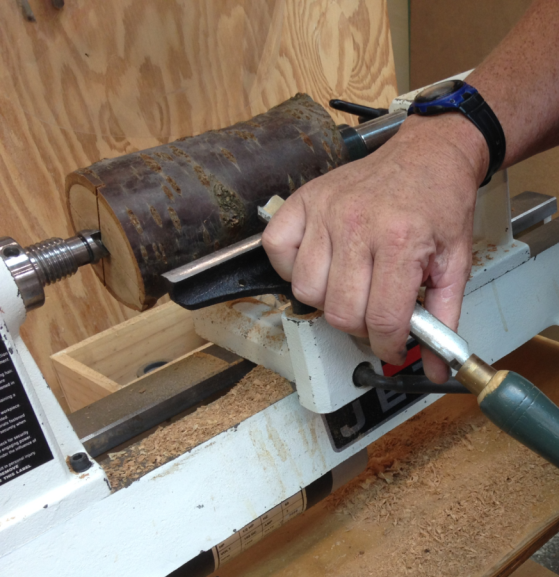 B = Bevel.
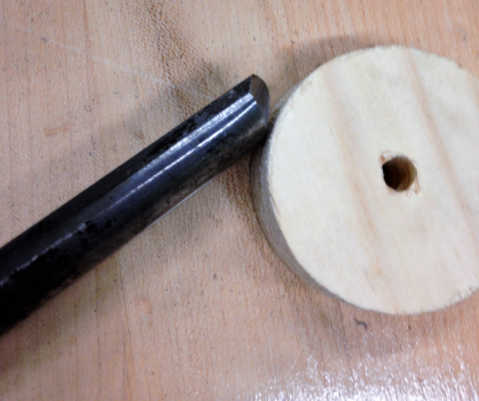 B = Bevel.  Touch the wood with the BEVEL first.
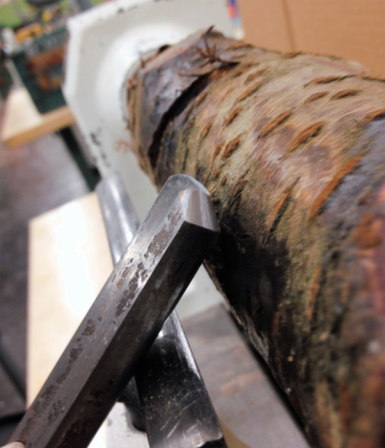 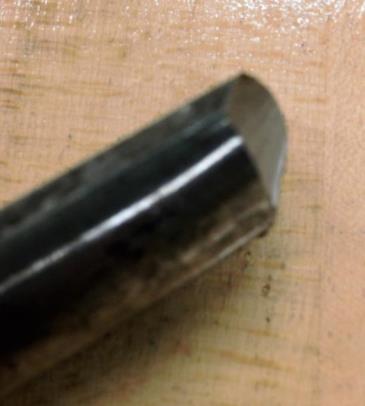 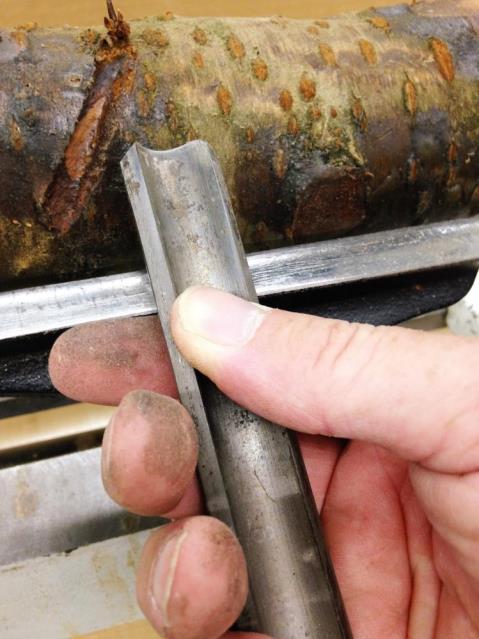 This tool is a roughing gouge.  You always tilt  it upward.
C = Cut.  Gradually raise the handle and lower the cutting edge into the wood until it begins to cut.
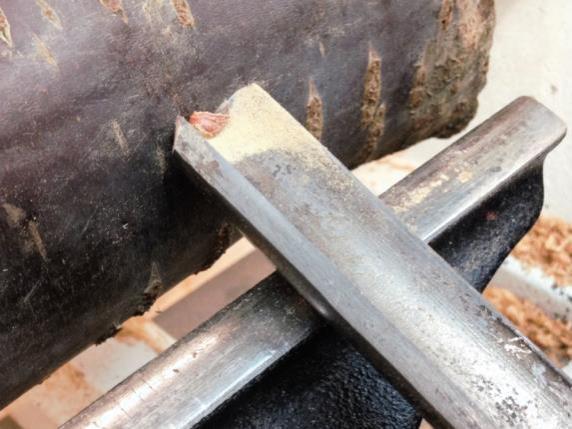 To get the proper leverage, keep the tool rest close to the work.
With the tool rest close, the tool is easier to control.
The steep angle of the tool is a shear cut which is more efficient.
If the tool rest is too far from the work, the tool is hard to control.
A scraping cut is less efficient and puts more stress on the work.
Not to mention the fact that leverage that favors the machine over the operator can rip a tool from your grasp.
Think Safety

Wear a face shield. 
Make sure everything is properly tightened.  
Anchor the tool & your hand on the tool rest.
Use mostly lower speeds. 
Keep the tool rest 1/8” from the project.
Keep the tools sharp. 
Remove the tool rest before sanding.
Use the knockout bar to tap on and loosen the spur drive
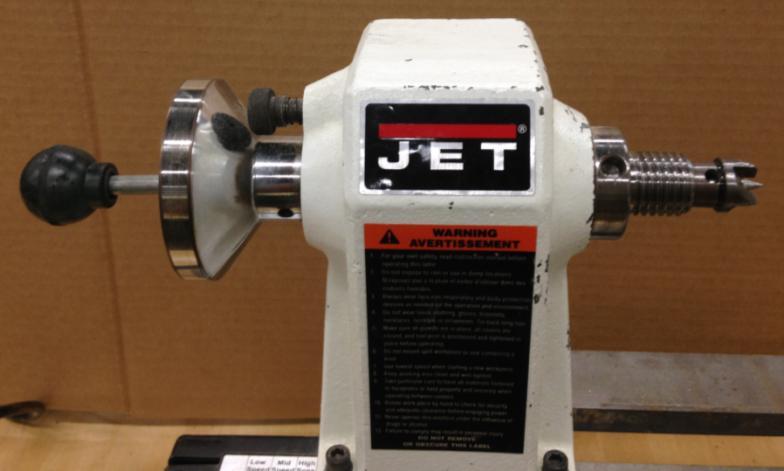 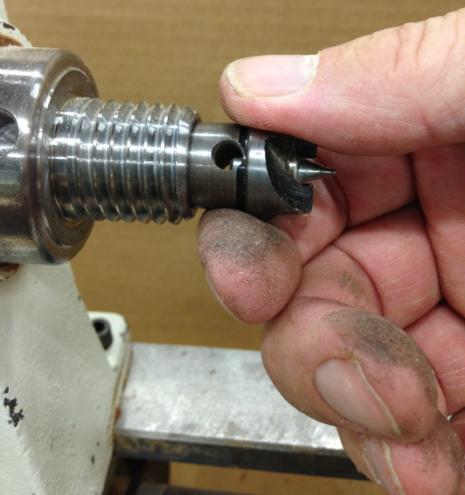 Keep your hand on the spur drive to catch it so it doesn’t fly out and land on the hard floor.
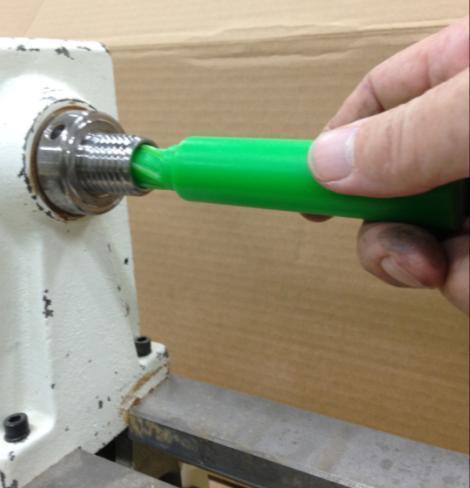 Clean out any sawdust or grit from inside the head stock with the green squeegy.
Grit will cause pits, grooves and burrs preventing the spur drive from seating properly and also make it difficult to  remove the spur drive.
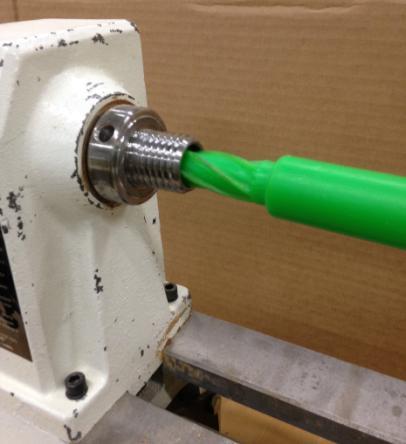